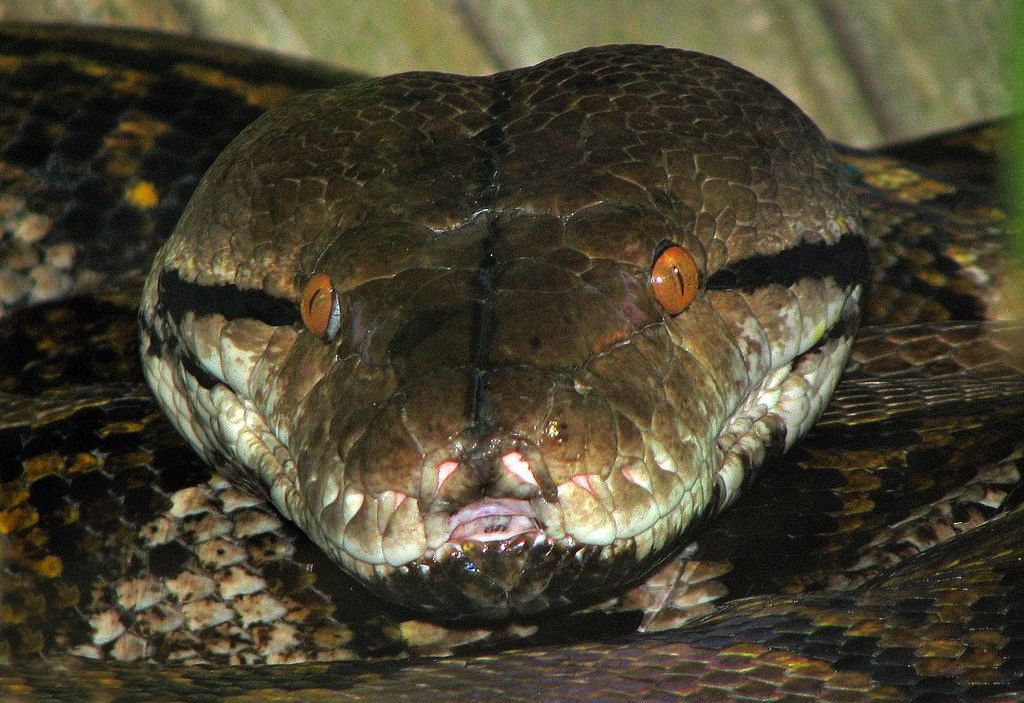 CHAPTER - 10OPERATORS AND EXPRESSIONS
XI
Computer Science (083)
Board : CBSE
Unit 2:
Computational Thinking and Programming
Courtesy  CBSE
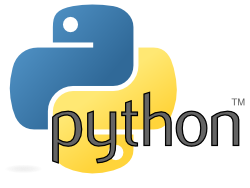 CHAPTER - 02OPERATORS AND EXPRESSIONS
INTRODUCTION
OPERATORS
OPERATORS
What is an operator?
	Operators are tokens that trigger some computation when applied to a variable.

What is Unary Operator?
	Unary operators are those operators that require one operand to operate  upon.

Unary Operators:
+			Unary Plus
-			Unary Minus
~			Bitwise Compliment
not			Logical Negation
OPERATORS
What is Binary Operator?
	Binary operators are those operators that require  two operands to operate  upon.

Binary Operators:
+		Addition
-		Subtraction
*		Multiplication
/		Division  
%		Remainder or Modulus 
**		Exponent.
// 		Floor Division
OPERATORS
What is Binary Operator?
	Binary operators are those operators that require  two operands to operate  upon.

Binary Operators:
+		Addition
-		Subtraction
*		Multiplication
/		Division  
%		Remainder or Modulus 
**		Exponent.
// 		Floor Division
OPERATORS
Bitwise Operators:

&		Bitwise AND
^		Bitwise Exclusive OR
|		Bitwise OR


Shift Operators:

<<		Shift Left  
>>		Shift Right
OPERATORS
Relational Operators:

< 		Less than
>		Greater than
<=		Less than equal to
>=		Greater than equal to
==		Equal to
!=		Not equal to

Logical Operators:

and		Logical AND  
or		Logical OR
BINARY  OPERATORS EXAMPLE
BINARY  OPERATORS EXAMPLE
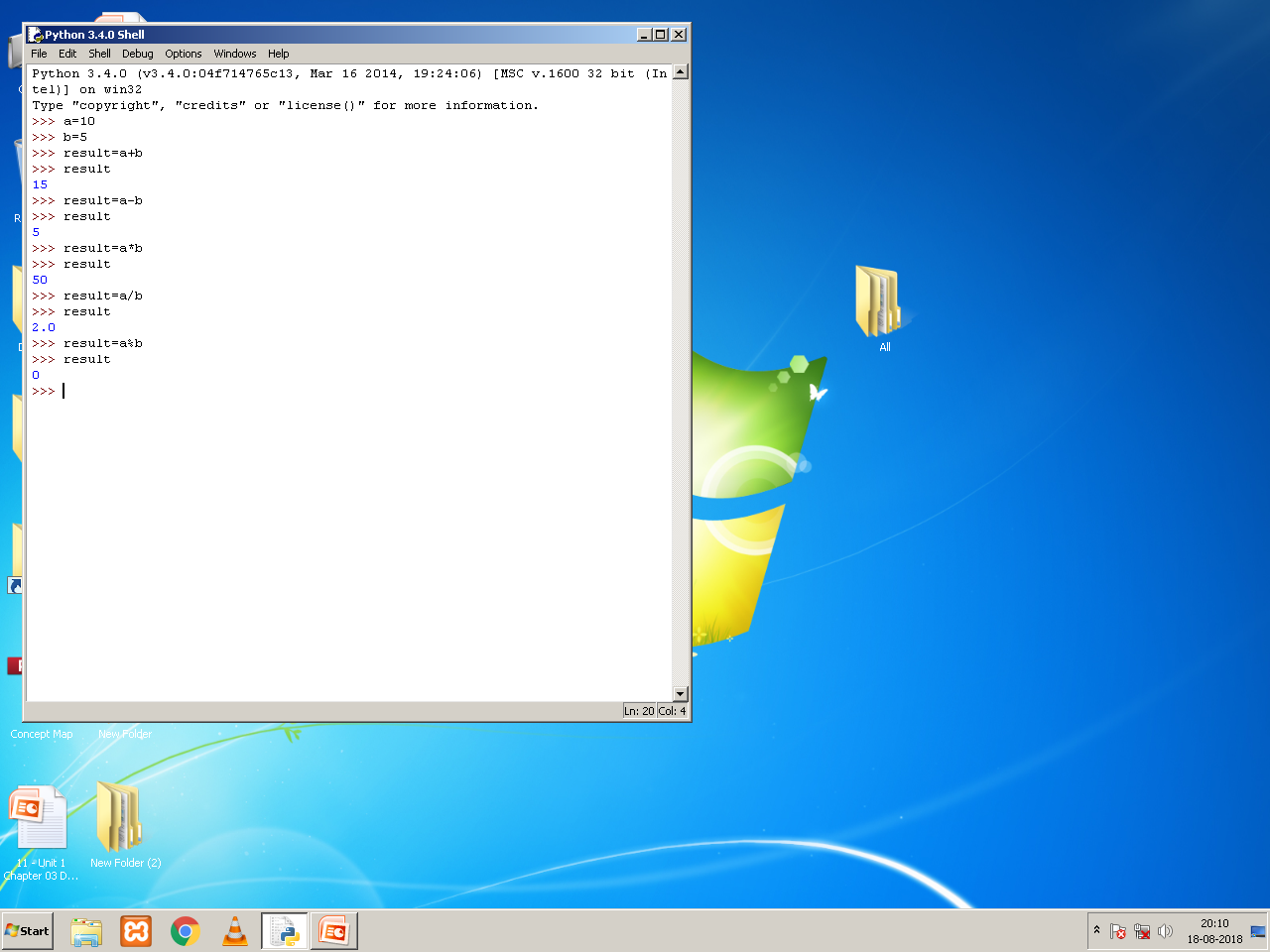 BINARY  OPERATORS EXAMPLE
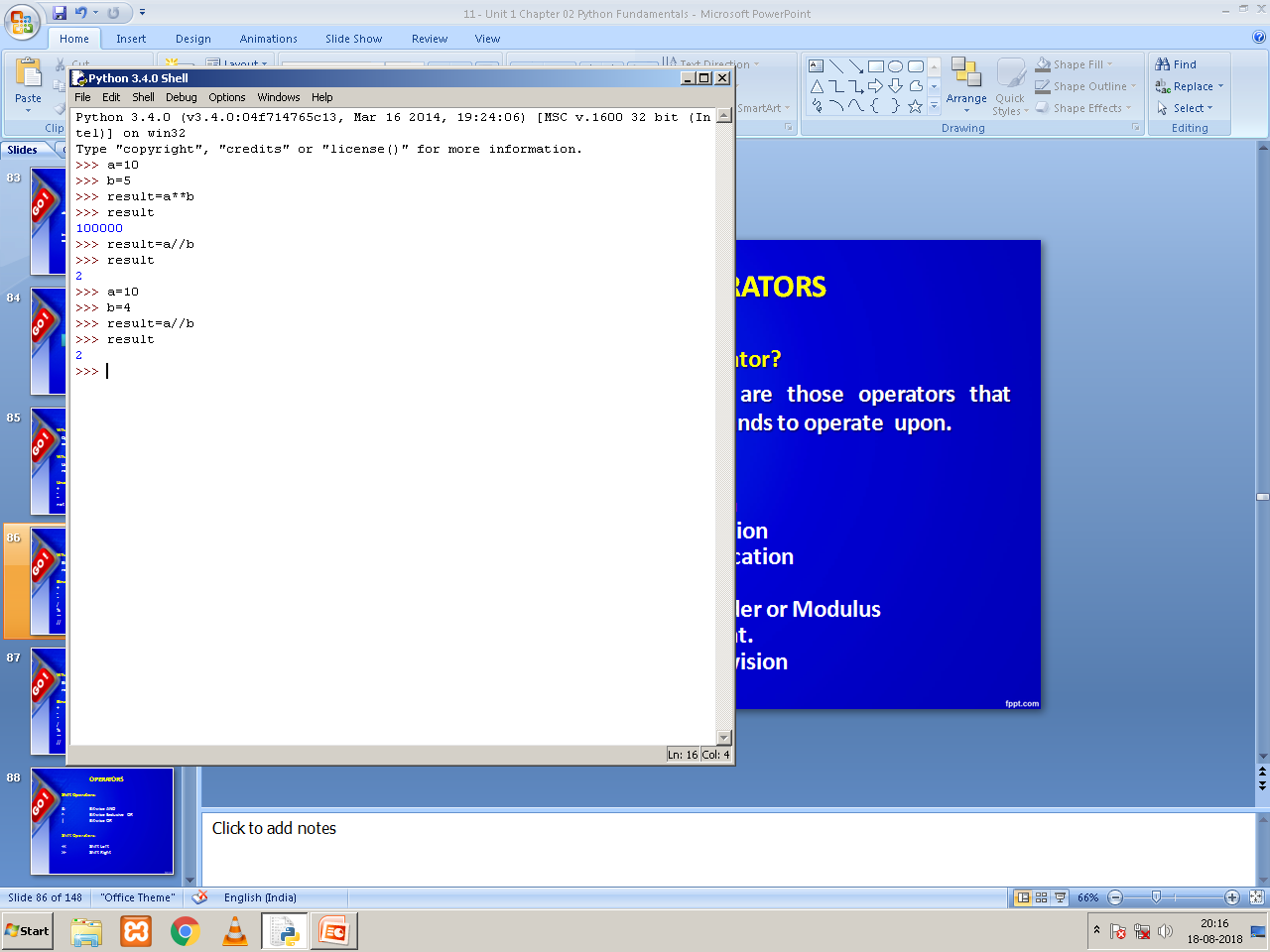 Exponent
Floor Division
BITWISE  OPERATORS  EXAMPLE
BITWISE  AND  &  EXAMPLE
BITWISE AND & OPERATOR  EXAMPLE
& operator picks bits  exists in both the operands  (common)
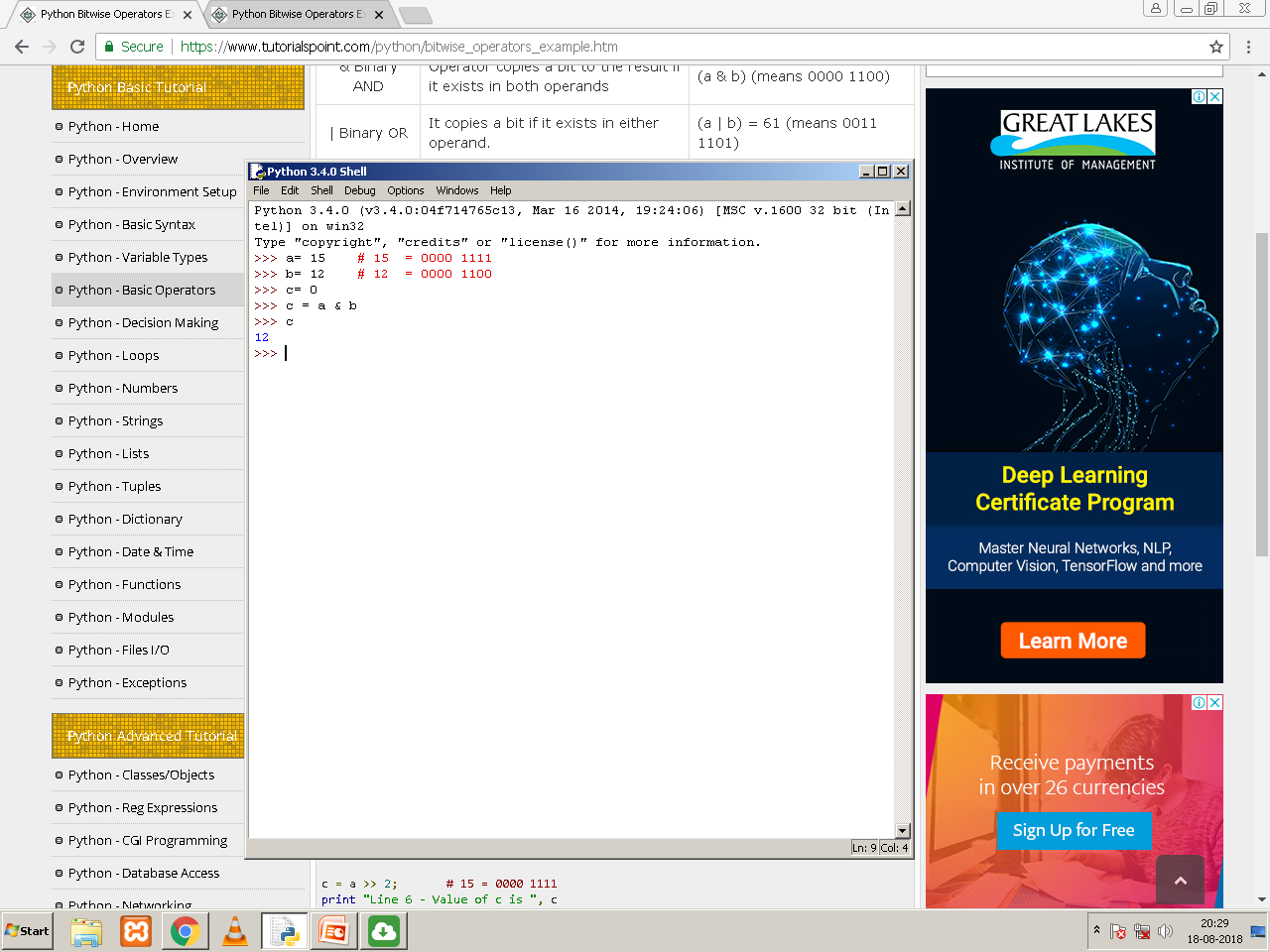 BITWISE AND OPERATOR
BITWISE  OR  |  EXAMPLE
BITWISE  OR  |  OPERATOR  EXAMPLE
| operator picks bits  exists in either the operands  ( any one or both )
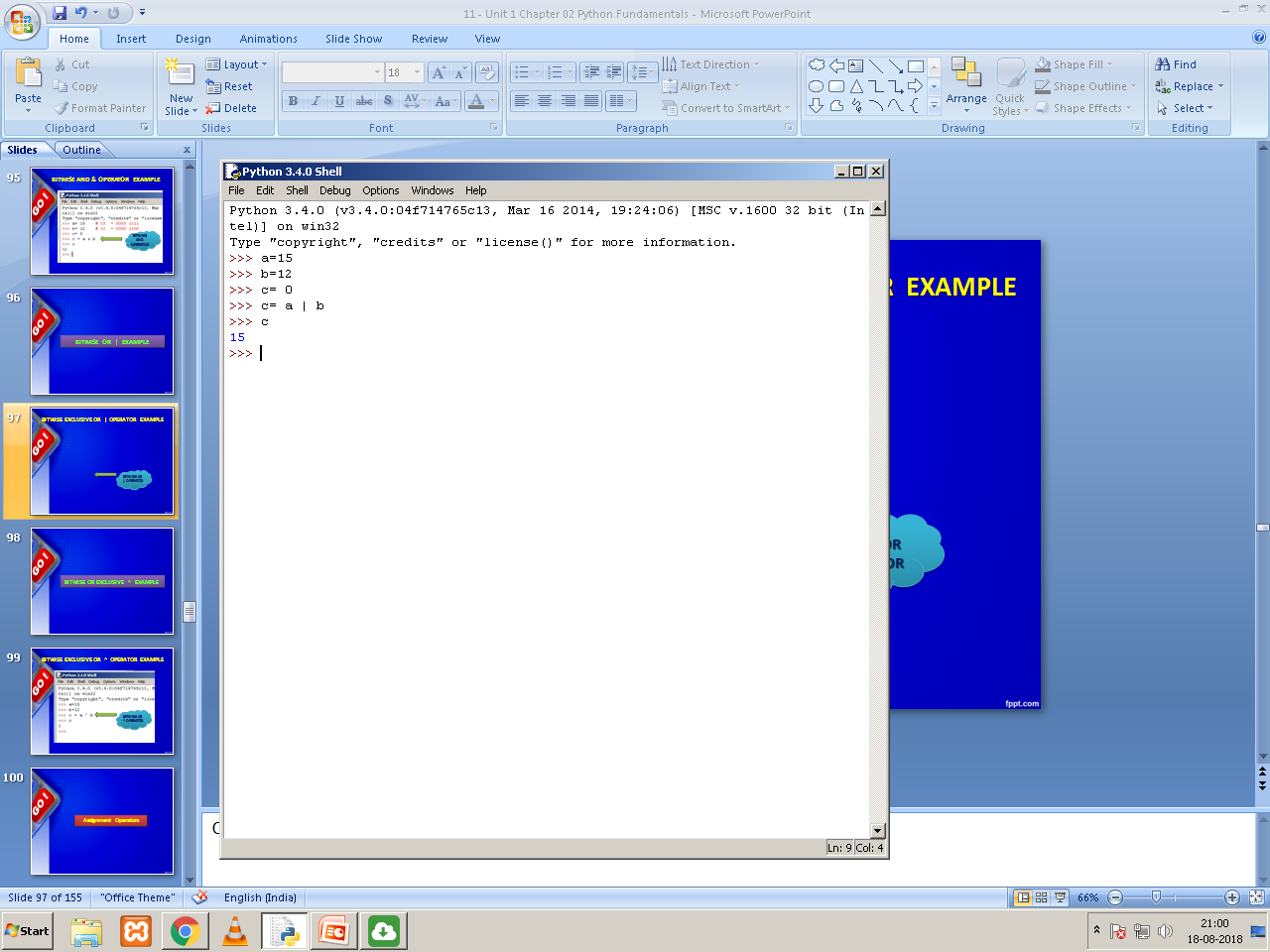 BITWISE OR | OPERATOR
BITWISE  OR EXCLUSIVE   ^   EXAMPLE
BITWISE  EXCLUSIVE OR  ^  OPERATOR  EXAMPLE
It picks up bit if it is one operand not in both (uncommon)
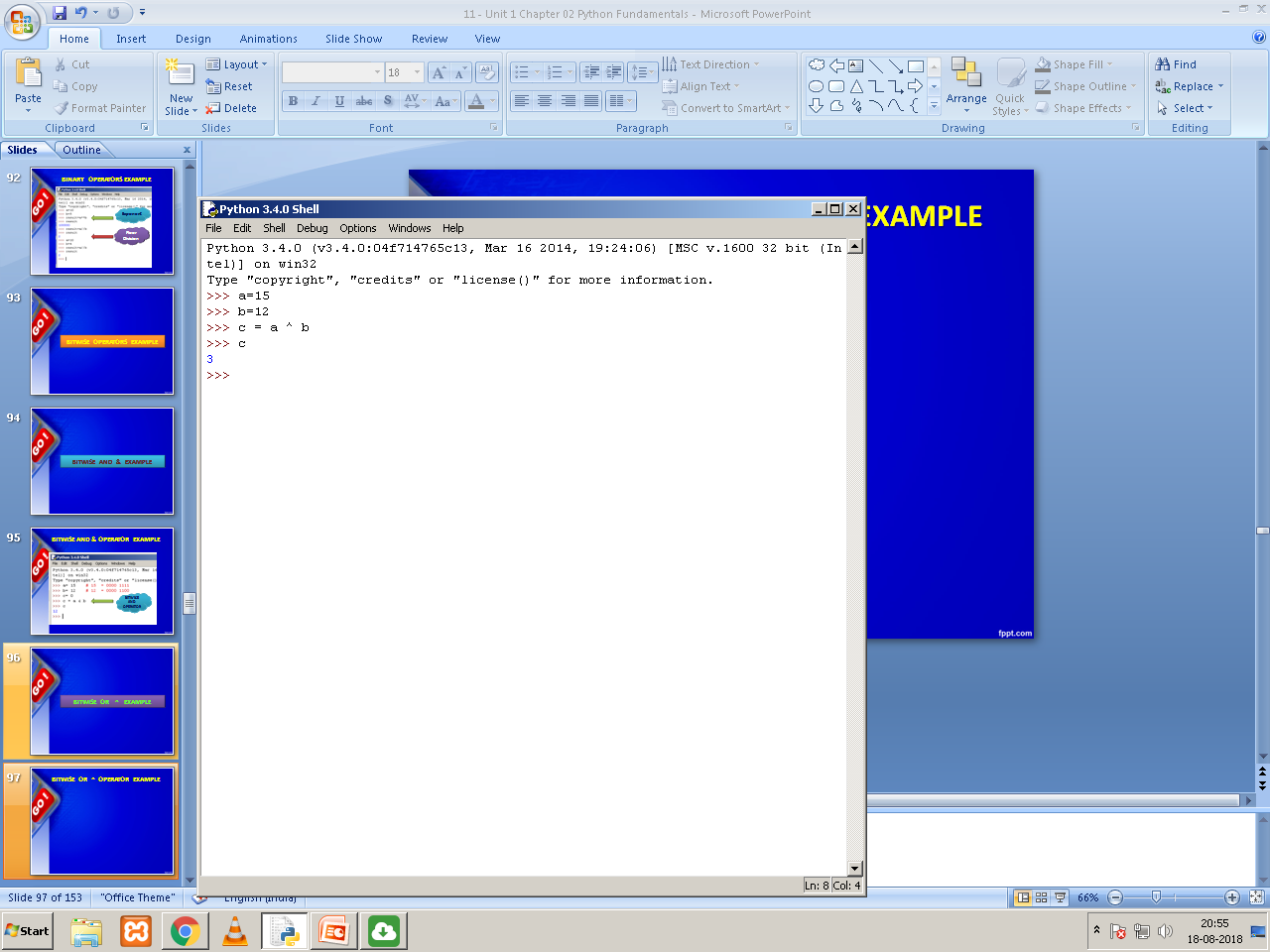 BITWISE   ^ OPERATOR
SHIFT OPERATORS EXAMPLE
BITWISE ONE’s COMPLIMENT
~  OPERATOR  EXAMPLE
BINARY ONE’s COMPLIMENT ~ OPERATOR  EXAMPLE
It is the unary operator which has a flipping  effect.
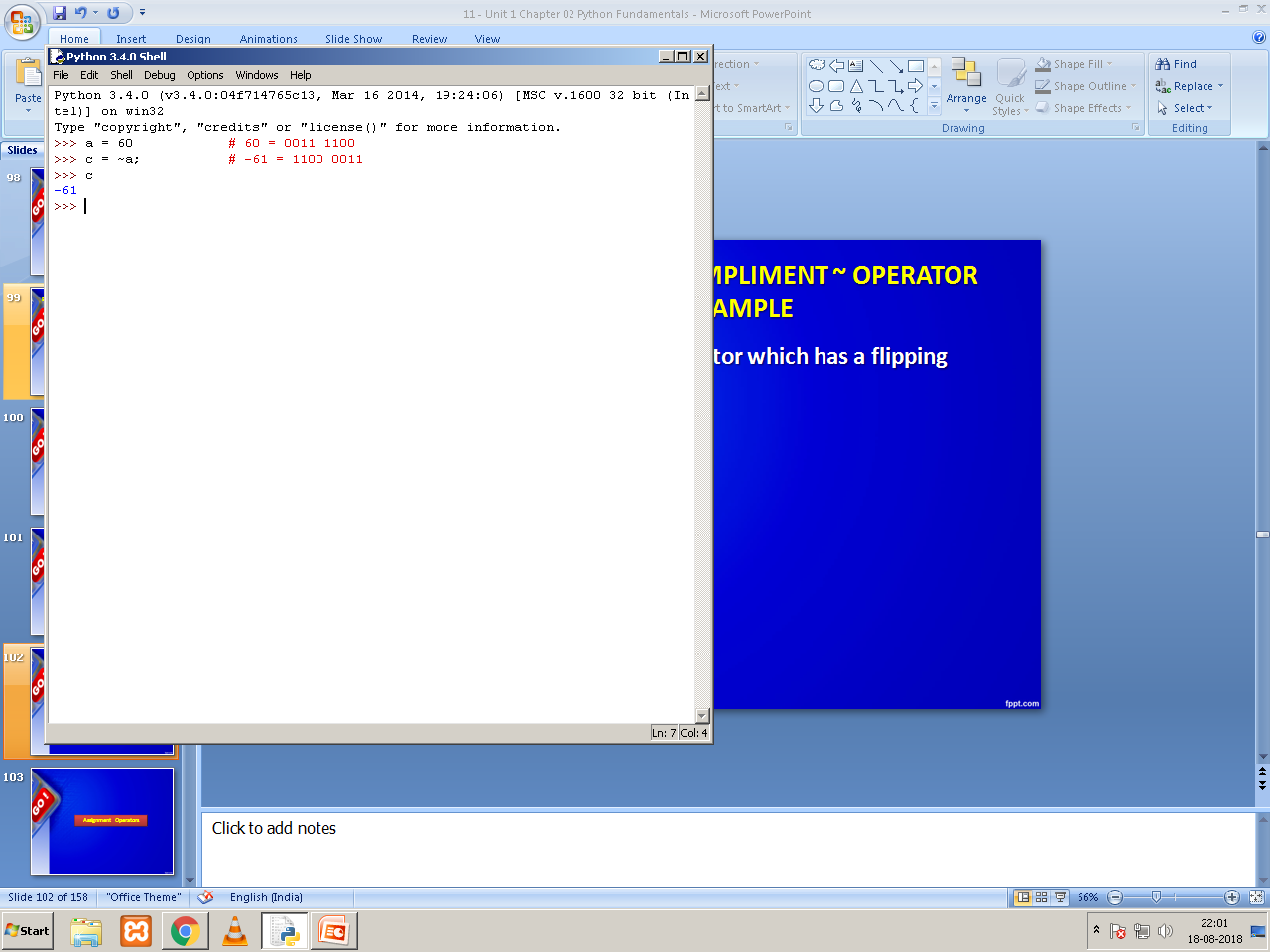 << BINARY LEFT SHIFT
OPERATOR EXAMPLE
BINARY << LEFT SHIFT  EXAMPLE
The first operand’s value is moved left by the number of bits specified by the second operand.
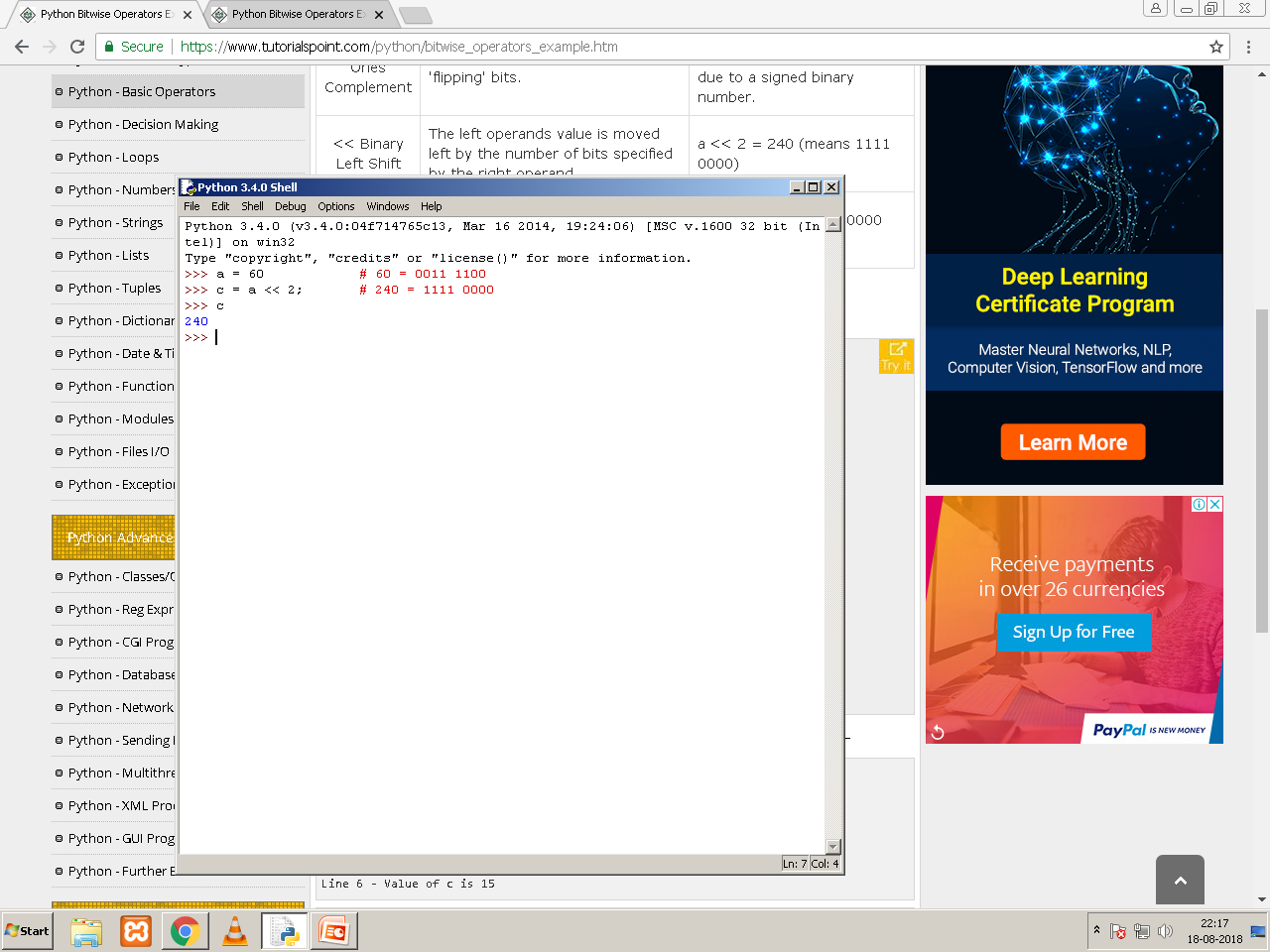 << BINARY RIGHT SHIFT
OPERATOR EXAMPLE
BINARY >> RIGHT SHIFT EXAMPLE
The first operand’s value is moved right by the number of bits specified by the second operand.
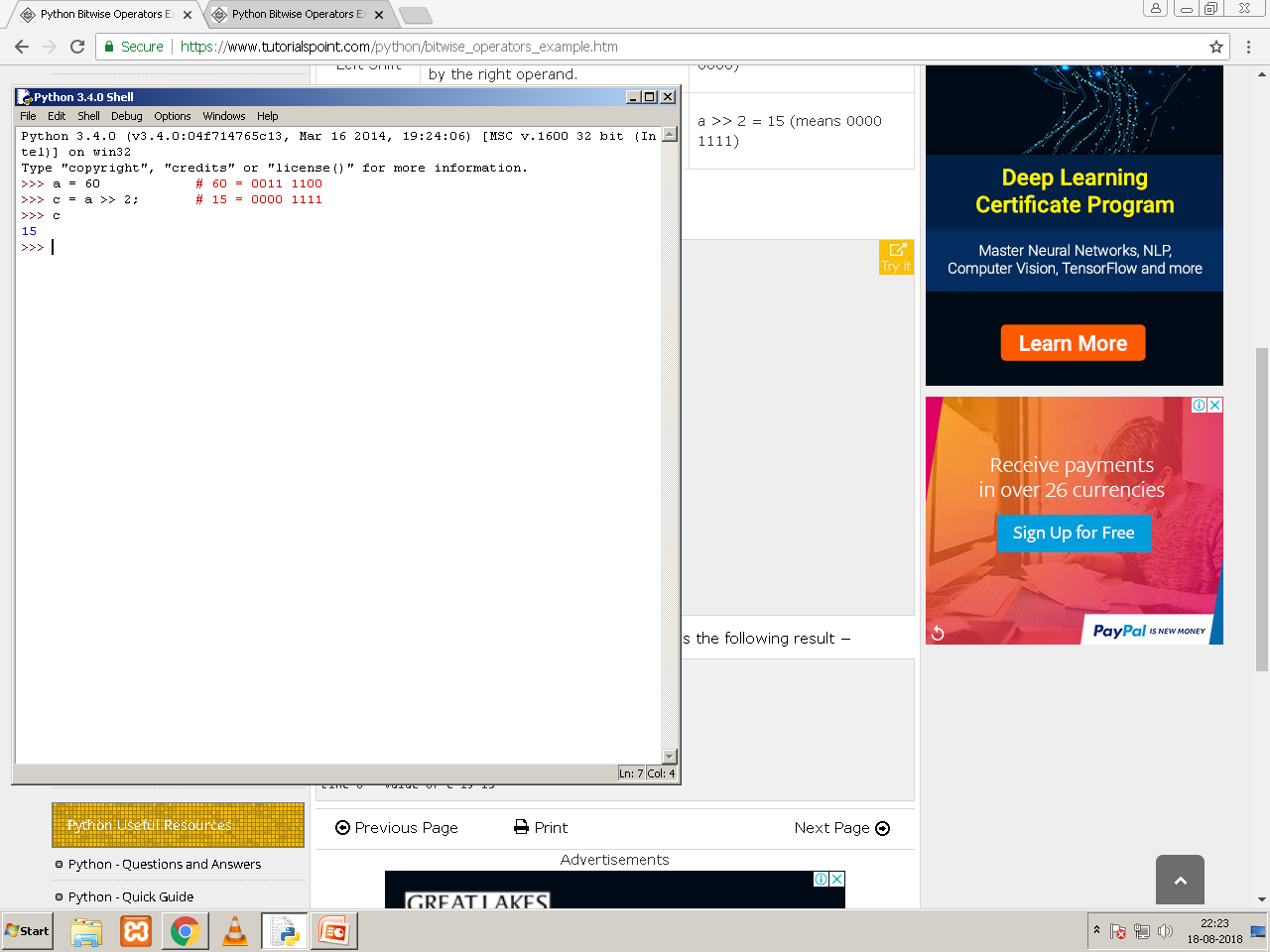 Assignment  Operators
OPERATORS
Assignment  Operators:

   =		Assignment Operator
 *=		Assign Product
 /=		Assign Quotient
 +=		Assign Sum
 -=		Assign Minus
 %=		Assign Remainder
**=		Assign Exponent
//=		Assign Floor Division.
DIFFERENT ASSIGNMENT
STATEMENT EXAMPLE
BINARY >> RIGHT SHIFT EXAMPLE
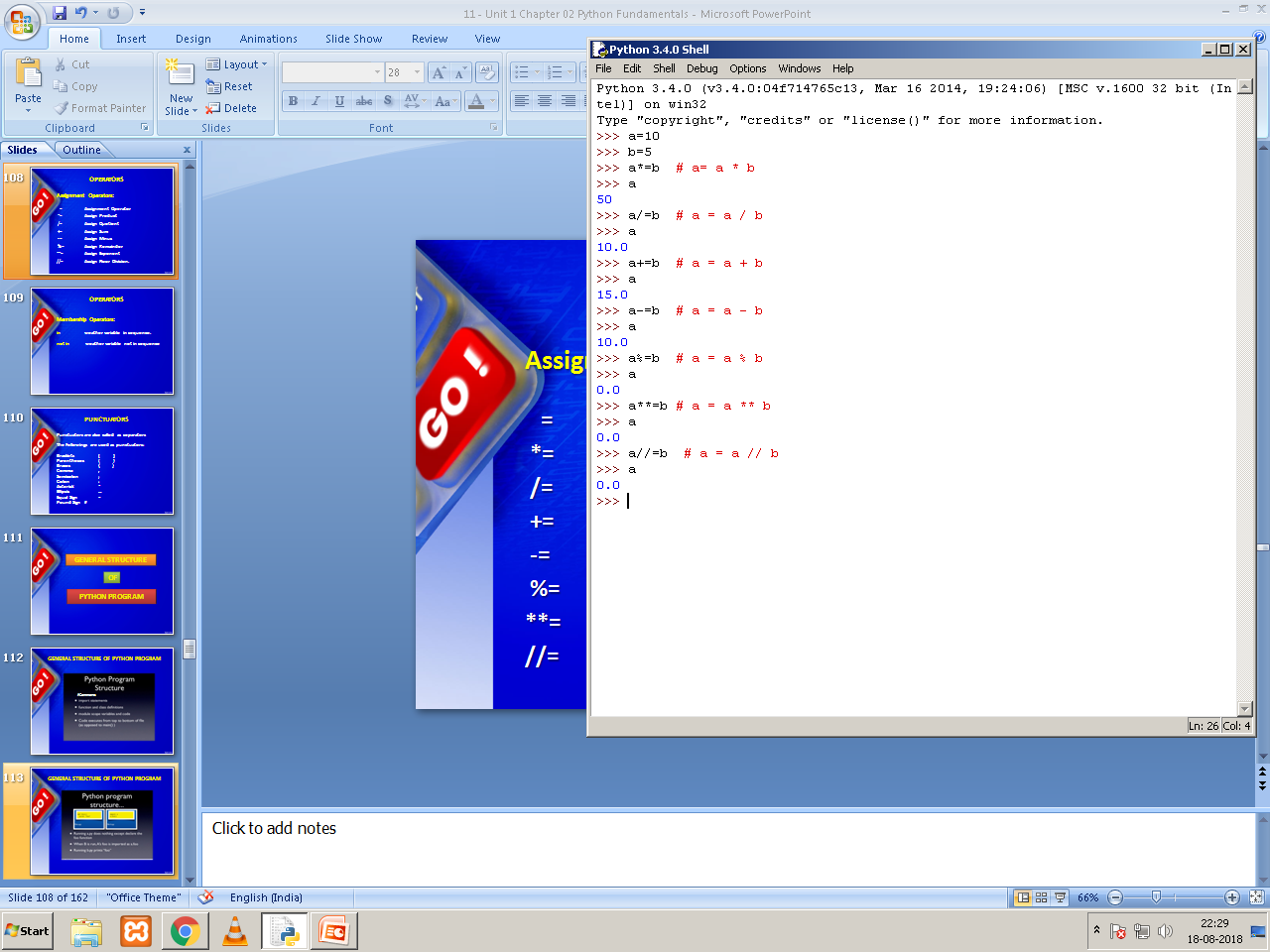 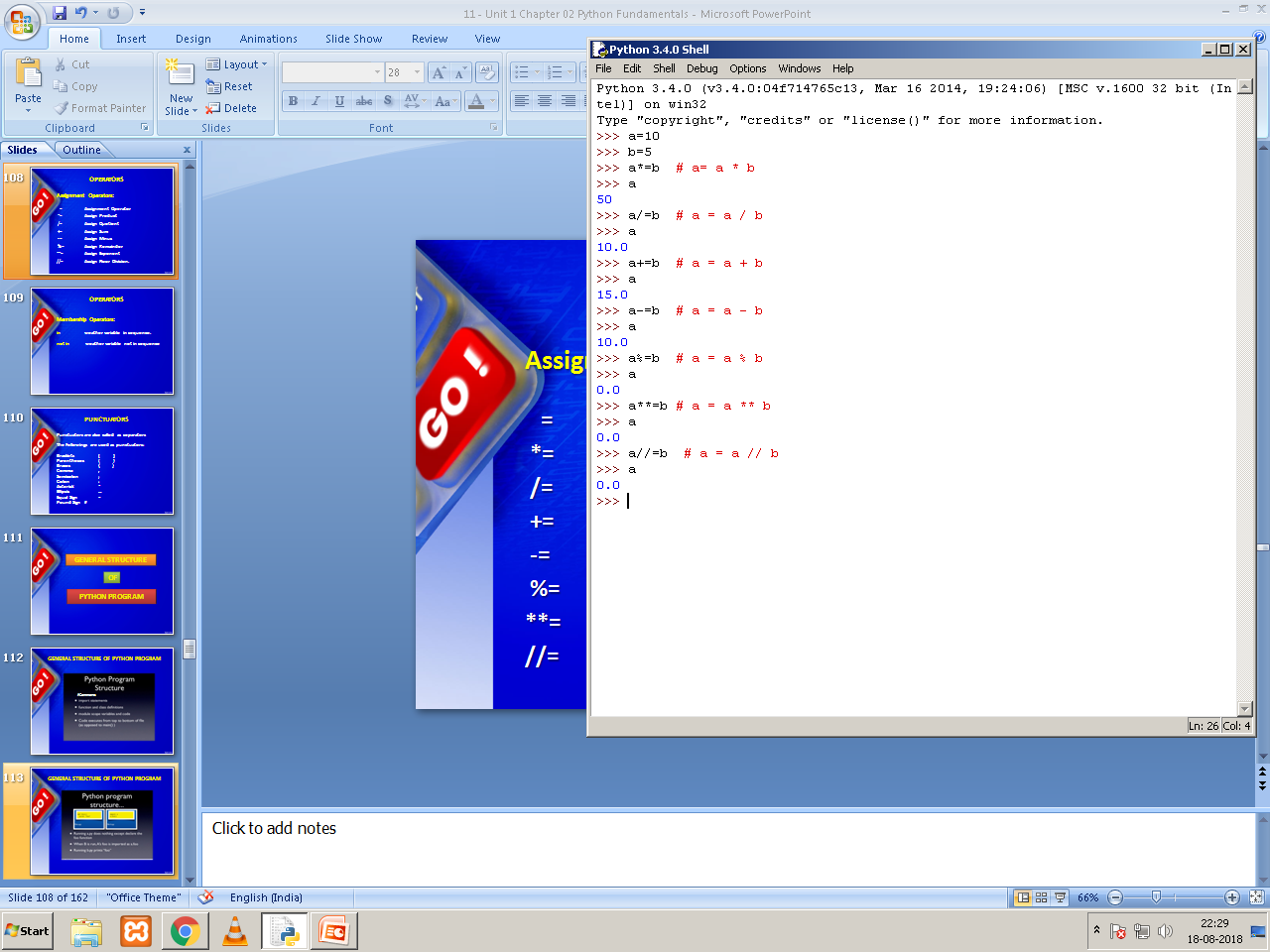 OPERATORS
Membership Operators:

in		weather variable in sequence.

not in		 weather variable not in sequence
MEMBERSHIP  OPERATOR
EXAMPLE
MEMBERSHIP  OPERATOR  EXAMPLE
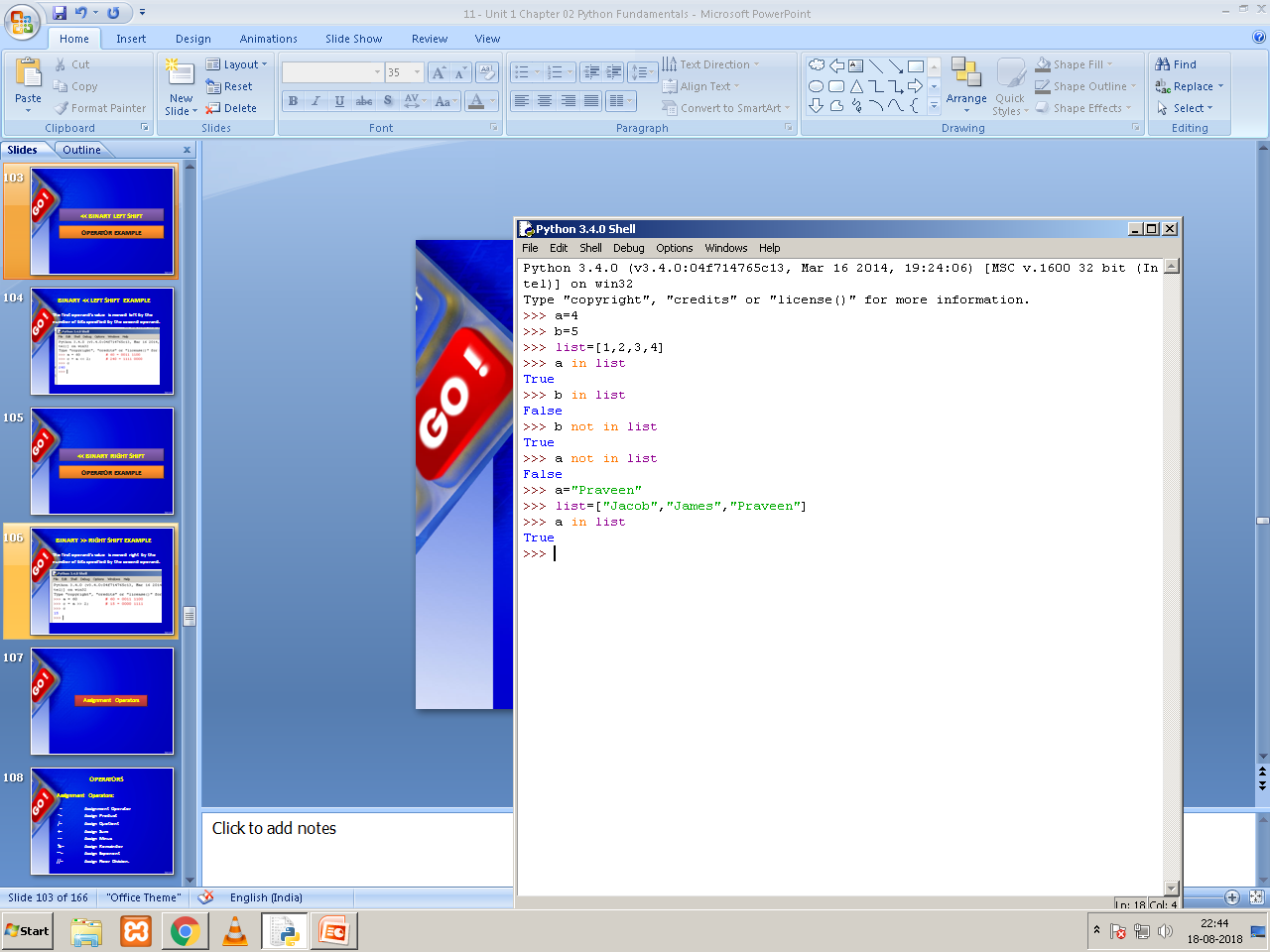 CLASS TEST
CLASS TEST
Time: 40 Min			      Max Marks: 20

What is an operator? Explain		       05

2.   Explain bitwise operators			       05

3.   What is assignment statement? What are the different types of assignment operators?      05

4. Explain membership operators		       05
Thank You